CRC
A cornerstone of Georgia Tech’s thriving, active community
Mandatory Fee Committee Presentation
Michael W. Edwards 
Sr. Director Campus Recreation
Presentation Outcomes
You should have a better understanding of…
Facility oversight
Programs, Services and Facilities Provided
CRC Utilization/Satisfaction Data, “By the Numbers”
Current and Future Improvements/ Partnerships
Funding and Budget
Fee Reduction Potential Impacts
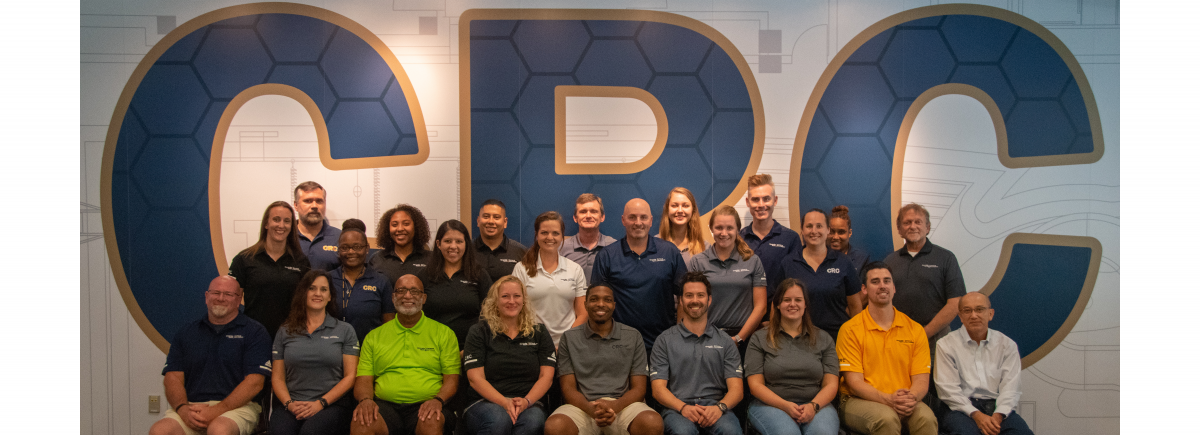 Campus Recreation Vision/Mission
Vision
To be the leader in collegiate recreation by providing comprehensive and engaging programs and services that strengthen community well-being and enhance student success.
Mission
Campus Recreation champions health and well-being through
 dynamic and transformative experiences.
Facility Oversight
Campus Recreation Center
Roe Stamps Recreation Field
Alumni Park (Sand Volleyball)
Couch Park (Burger Bowl)
Leadership Challenge Course
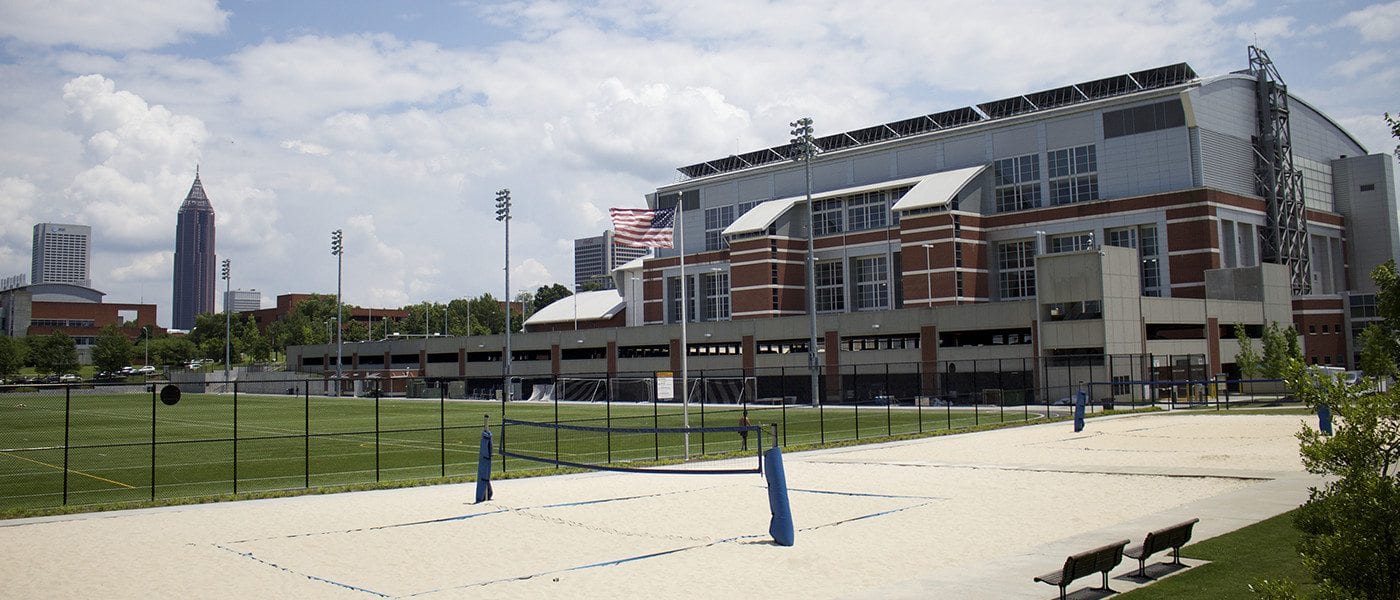 Core Programs and services
Program/Operational Areas
Aquatics
Facilities/Operations
Business Operations
Finance Management
Member Services
Marketing
Information Technology
Healthy Lifestyle Programs
Competitive Sports
Intramurals
Sport Clubs Clubs
Fitness
Outdoor Recreation (ORGT)
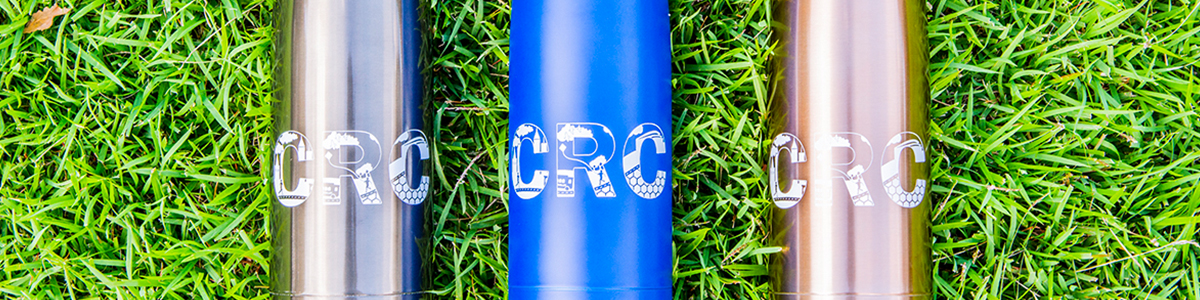 FY20…By the numbers
3457 participants in Outdoor Recreation activities (-19.5%)
2208 Participants in Fitness Programs (-22.2%)
4 Signature Campus Events
Rec Fest, Halloween 5k, Pi Day 5k, Customer Appreciation Week
Social Media
Facebook – 11,281 (+1.2%)
Instagram – 3,001 (+9,8%)
68,090 pieces of equipment checked out (-26.4%)
Open July 1, 2019 – March 20, 2020
Closed March 21, 2020 – August 9, 2020
2020 Customer Satisfaction 4.50 (+.02)
16,467 distinct student users (-7.8%)
4,547 Graduate Students (-6%)
4440 participants in Intramurals (-7%)
1111 teams in Intramurals (+4%)
1556 unique participants in 41 Sport Clubs (-2.32%)
Participant Experience - Assessment
CRC Upgrades/replacement/improvements
Current Improvements
Dead Lift Zone Increased Platforms (+2)
New Line of Machines (ADA compliant)
New Sport Simulator (Golf, Soccer, Hockey, Baseball, Dodgeball, Disc Golf, Bowling, Foot Golf)
New Bench Press/Squat Rack Reservation System
New Sound System on Video Board
CRC Upgrades/replacement/improvements
Delayed Projects/Equipment
New Cycle Room (including virtual programing)
New Functional Training/Fitness Room
Fifth Floor Track Equipment Replacement
Fitness Floor Dumbbell and Rack Replacement
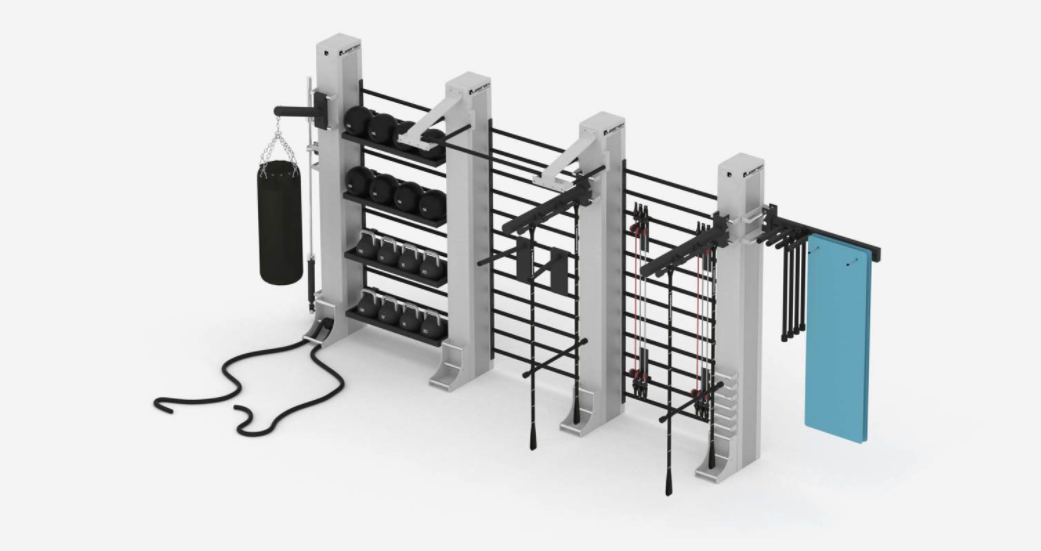 CRC Funding sources
Mandatory Fee
SGA Tier II (ORGT)
Revenue
Resident Instruction
Additional Sources
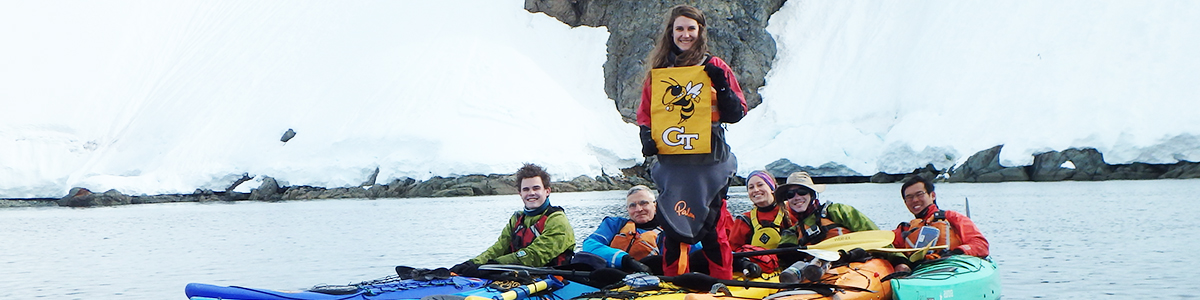 FY20 Budget
FY20 Operating Budget
Mandatory Fee 						$1,867,470
SGA (ORGT)							$   136,345
Revenue								$1,755,015
Resident Instruction 				$    452,518
Additional Institute Support	$ 1,845,642
FY20 overall operational costs
Use versus costs FY20
FY21 Budget/Covid-19 impact Budget
FY21 Budget
Revenue
Mandatory Fee 	$2,356,375
Debt Service Fee	$2,546,258
Generated Revenue 	$2,231,696
RI 			$403,108
ORGT 			$84,593

Expense
Personnel Services      $3,191,813
OSE			$1,738,181
Travel			$145,778
Debt Service		$2,546,258
FY21 Budget Covid-19 Impact
Revenue
Mandatory Fee 	$2,326,870
Debt Service Fee	$2,514,559
Generated Revenue 	$796,680
RI 			$392,942
ORGT			$84,593

               Expense		
Personnel Services       $2,703,991
OSE			$1,208,343
Travel			$29,156
Debt Service		$2,514,559
0,90
Projected Loss		$340,405
FY22 OPERATIONAL Budget Request
Mandatory Fee		     $2,347,833
SGA Tier III (ORGT)      $      84,593
		Total Fees          $2,432,426
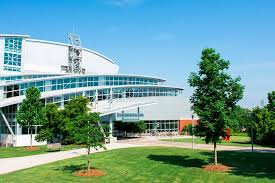 Revenue				      $1,557,584
Resident Instruction	$392,942
$5 reduction in mandatory fee
Personnel Services           $163,404.00
Non Personnel Services  $ 87,174.00
						                 $250,577.00
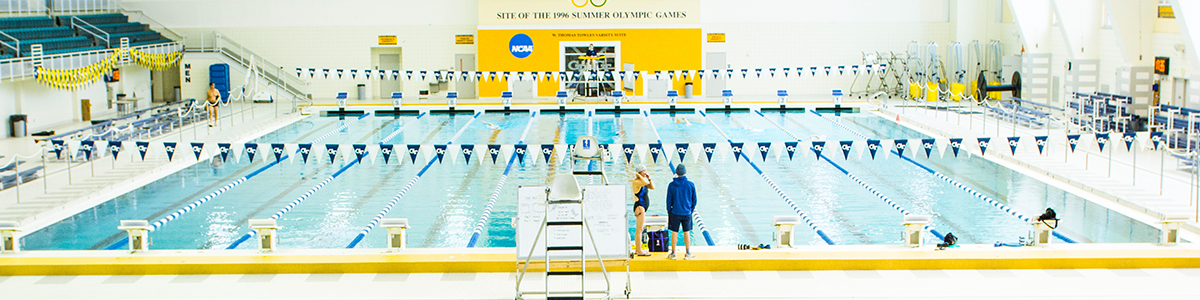 CRC hours impact
Adjusted Hours
Monday – Friday 6:00 a.m. to 2:00 p.m., 4:00 p.m. to 10:00 p.m.
Saturday – 9:00 a.m. to 1:30 p.m. , 3:30 p.m. to 8 p.m.
Sunday – 12:00 p.m. to 8:00 p.m.

87.5 hours of operation
Current Planned Hours
Monday-Thursday 5:30 a.m. to 12 a.m.
Friday 5:30 a.m. to 10:00 p.m.
Saturday 9:00 a.m. to 10:00 p.m.
Sunday 12:00 p.m. to 12:00 a.m.

115 hours of operation
Fee Reduction impact
Intramural Registration
Increase Team Registration = $17
Current Team Entry Fee 	$50 - $65
Increased Team Entry Fee	 $67 - $82
Delay
Upgrades/Replacement/Improvements
Events
Potential Revenue Loss  $275K – 350K
Current long-term obligations
US Open 2021,22,23,24
US Junior Nationals 2021,22,23,24
NCAA Div. I Swimming & Dive 2022,26
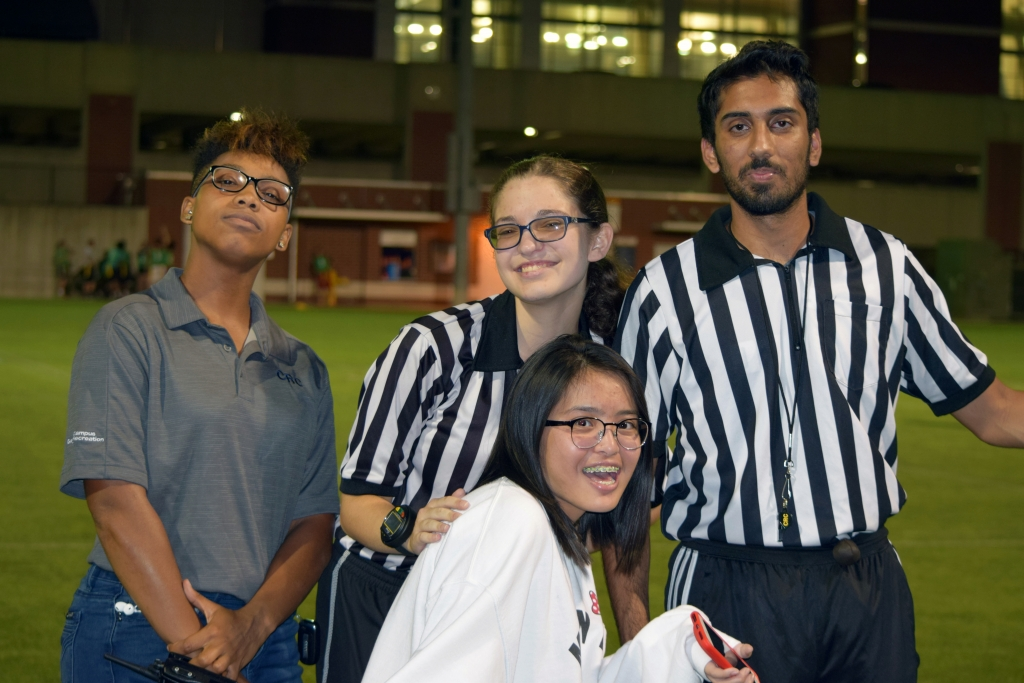 Challenges for the future
The impacts of a potential $5 fee reduction
Building revenue generating back to pre covid-19 levels
Retain professional talent with the lack of advancement opportunities, competitive salaries and work loads.
Meeting the demands of an increasing student population.
Maintain McCauley Aquatic Center at a level that continues our competitiveness in the market place.
The need to secure additional funding sources to maintain programs and services
Upkeep of a facility that is aging and meeting the demands of new technology and regulations.
Thank you